Statistics
2 Measures of location and spread  pg. 5
Statistics
Quick review
The median is the middle value of a data set when it is arranged in ascending or descending order.  If there's an even number of data points, the median is the average of the two middle numbers.
{1, 3, 5, 7, 9, 11}
The mode is the most repeated value.
The range is obtained using maximum value – minimum value
Statistics
Quick review
the sum of all data values
the number of data values.
The median is the middle value of a data set when it is arranged in ascending or descending order.  If there's an even number of data points, the median is the average of the two middle numbers.
{1, 3, 5, 7, 9, 11}
The mode is the most repeated value.
The range is obtained using maximum value – minimum value
Statistics
2 types of data
Statistics
Class Boundaries: These are the values halfway between the upper limit of one class and the lower limit of the next class.
>> Page 7.
{39,39,39,40,40,40,40,40,40,40,40,40,40,40,40,40,40,40,40,40,41,…..}
Statistics
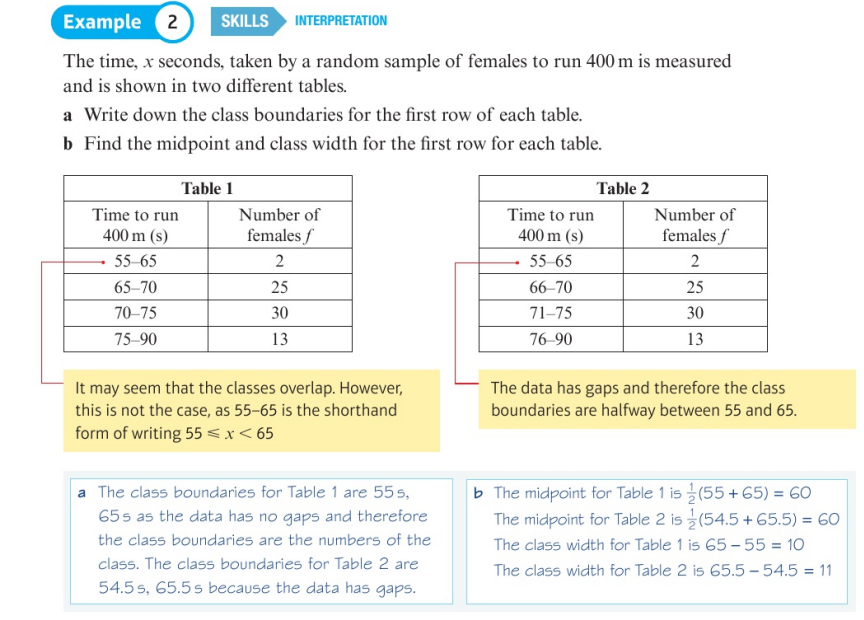 Class Boundaries: These are the values halfway between the upper limit of one class and the lower limit of the next class.
[Speaker Notes: Classes are intervals in which data is grouped]
Statistics
Combining means
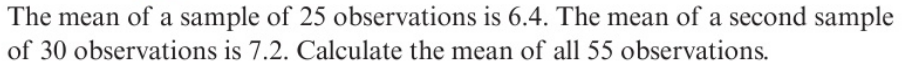 Statistics
Pg 11
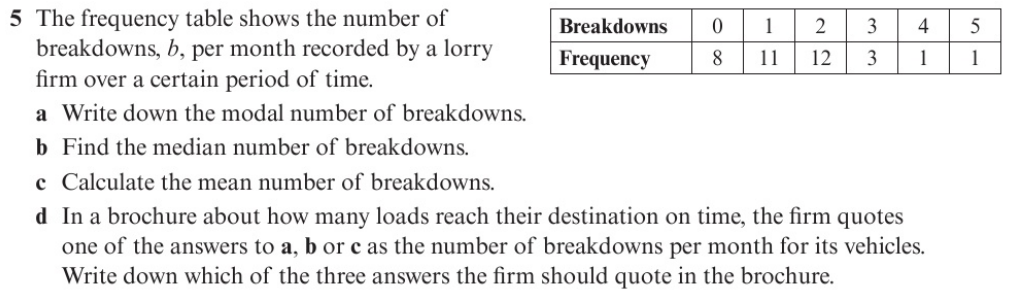 Obtaining the median value from a frequency table: use cumulative frequency

Cumulative frequency is the sum of the previous frequencies
Statistics
Pg 11
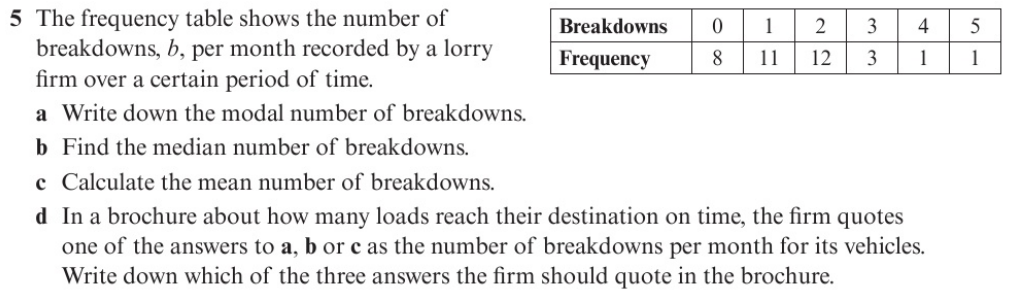 Statistics
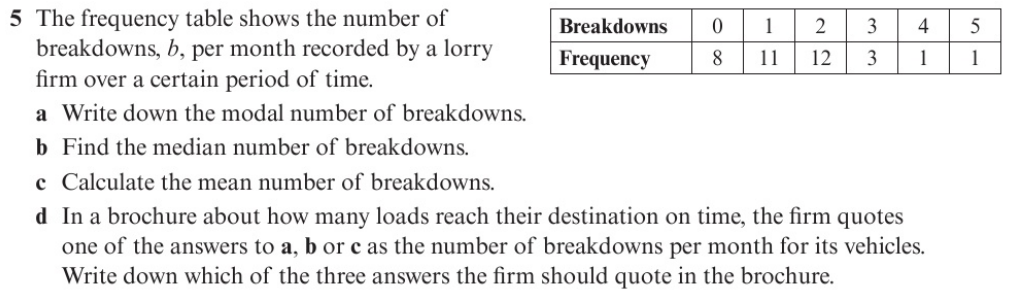 Pg 11
Statistics
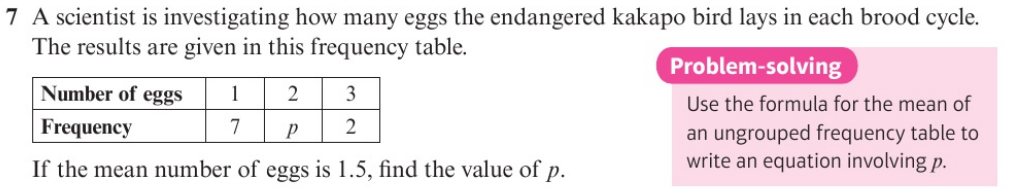 Pg 11
Statistics
Pg 12
Statistics
Pg 16
Statistics
Statistics
Variance and standard deviation
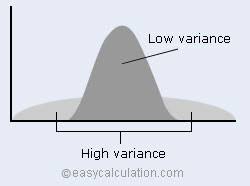 [Speaker Notes: Variance is used to measure how spread the data is, usually with data of high variance, we get very low reliability. 
Variance is known is the average distance between the mean and the dataset squared.
Variance is mean of the squared distances from the mean]
Statistics
Variance and standard deviation
Example: Calculate the variance for 					Mr. Ahmed’s class grades: 82, 85, 78, 68
Ans)	1.
Ewe first need to find the mean
[Speaker Notes: Variance is used to measure how spread the data is, usually with data of high variance, we get very low reliability. 
Variance is known is the average distance between the mean and the dataset squared.
Variance is mean of the squared distances from the mean]
Statistics
Variance and standard deviation
Example: Calculate the variance	Mr. Ahmed’s class grades: 82, 85, 78, 68
Ans)	1.
Ewe first need to find the mean
[Speaker Notes: Variance is used to measure how spread the data is, usually with data of high variance, we get very low reliability. 
Variance is known is the average distance between the mean and the dataset squared.
Variance is mean of the squared distances from the mean]
Statistics
Variance and standard deviation
Example: Calculate the variance	Mr. Ahmed’s class grades: 82, 85, 78, 68
Ans)	1.
Ewe first need to find the mean
[Speaker Notes: Variance is used to measure how spread the data is, usually with data of high variance, we get very low reliability.High value of the variance means we have data varying a lot from our mean  , low variance = data not varying from our mean.
Variance is known is the average distance between the mean and the dataset squared.
Variance is mean of the squared distances from the mean]
Statistics
Variance and standard deviation
Example: Calculate the variance	Mr. Ahmed’s class grades: 82, 85, 78, 68
Ans)	1.
Ewe first need to find the mean
[Speaker Notes: Variance is used to measure how spread the data is, usually with data of high variance, we get very low reliability.High value of the variance means we have data varying a lot from our mean  , low variance = data not varying from our mean.
Variance is known is the average distance between the mean and the dataset squared.
Variance is mean of the squared distances from the mean]